ΠΑΙΔΑΓΩΓΙΚΕΣ ΕΦΑΡΜΟΓΕΣ Η/ΥΑΣΠΑΙΤΕ ΠατρώνΜάθημα 9ο η γλώσσα scratchhttps://scratch.mit.edu/projects/editor/?tutorial=getStarted
Δρ Αθανασία Μπαλωμένου
smpalom@upatras.gr
Η Γλώσσα Προγραμματισμού Scratch στην Εκπαίδευση
Η Scratch: εργαλείο διδασκαλίας και δημιουργικής μάθησης
Δημιουργήθηκε στο MIT
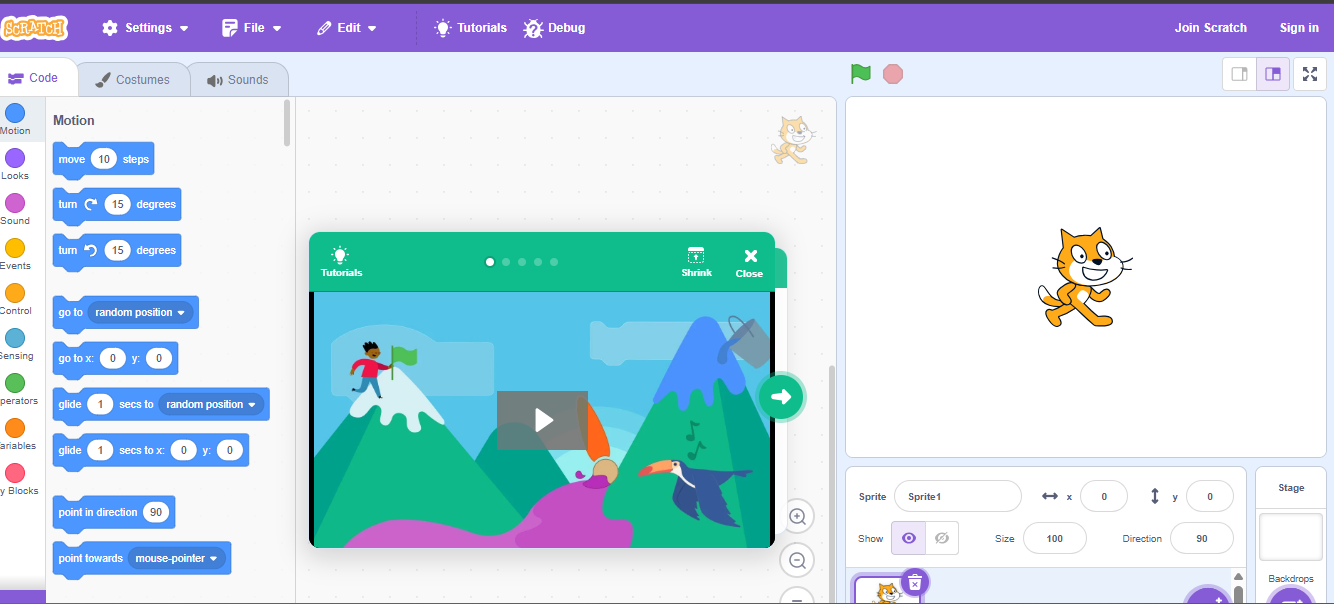 Τι Είναι η Scratch;
γλώσσα αντικειμενοστραφούς προγραμματισμού με μπλοκ.
Αναπτύχθηκε από το MIT για παιδιά και αρχάριους.
Ιδανική για τη διδασκαλία υπολογιστικής σκέψης και επίλυσης προβλημάτων.
Παιδαγωγική Αξία της Scratch
Προωθεί τη δημιουργικότητα, συνεργασία, πειραματισμό.
Συνδέεται με θεωρίες μάθησης όπως ο εποικοδομισμός (Papert).
Καλλιεργεί βασικές δεξιότητες 21ου αιώνα (STEAM, ψηφιακή παιδεία).
Τι μπορούν να μάθουν οι μαθητές;
Λογική και ροή εντολών
Εντοπισμός σφαλμάτων (debugging)
Δημιουργία ιστοριών, παιχνιδιών, κινούμενων σχεδίων
Ανάλυση-σύνθεση πληροφοριών
Πλεονεκτήματα
Δωρεάν και διαθέσιμη στο διαδίκτυο
Εύκολη χρήση χωρίς ανάγκη προηγούμενης εμπειρίας
Υποστηρίζει πολυγλωσσία (και ελληνικά)
Μεγάλη κοινότητα και διαθέσιμο υλικό